經濟部工業局110年度協助中小企業智慧應用升級計畫(2/4)協助製造業智慧應用升級輔導計畫
簡 報 大 綱
壹、計畫內容 
 一、受輔導業者面臨問題與需求
(一)外在環境需求說明
(二)主要產品及其生產流程
(三)生產現場管理摘要說明
(四)廠區Layout配置與物流動線
(五)受輔導業者需求說明
 二、解決方案
(一)計畫目標
(二)本案導入軟體系統架構圖(規劃)
(三)本案系統架構(規劃)
(四)本案軟體系統資訊流圖(規劃)
(五)本案導入之模組/功能與生產流程相關性說明
(六)本案導入應用服務模組之智慧化層次說明
(七)智慧化應用服務模組功能說明
(八)資訊安全導入規劃
三、本計畫查核工作項目及執行進度說明
四、人力與經費說明
貳、預期效益
參、一頁效益表
肆、附錄-基本資料、設備聯網列表、本案硬體列表、本案資訊流列表





 三、本計畫查核工作項目及執行進度說明 
 四、經費說明 
貳、預期效益
一、量化效益
二、質化效益 
參、基本資料 
一、受輔導業者 
二、輔導單位 
三、本計畫一頁摘要說明資料
1
壹、計畫內容
一、受輔導業者面臨問題與需求
(一)外在環境需求說明
請說明受輔導業者之客戶在是否有特殊需求，如：要求受輔導單位必須具有生產的可追溯性；或該產業已形成的要求，如：產品加工之尺寸精度須提高至2μm以下等。
2
壹、計畫內容
一、受輔導業者面臨問題與需求
(二)主要產品及其生產流程
請說明受輔導業者主要生產產品及其生產流程(工序)，需標註：流程序、流程名稱、管理方式、工件簡稱、設備種類、台數、是否已連結SMB、屬本計畫成果落實範疇等，請參考以下範例自行調整流程數量與相關說明。
產品圖例
使用設備圖例
1.訂單
2.倉儲
3.工單
4.車削
5.熱處理(外)
人工/ERP
人工
人工/excel
人工/SMB
人工/委外
鋼棒
鋼棒
鋼棒
鋼棒粗胚
粗胚
流程序/流程名稱
貨車/ERP
堆高機/貨架
料箱/-
車床
外包
管理方式
2台
1台/ 100貨位
1台/ 100貨位
5台
5台
工件簡稱
非本案範疇
本案相關範疇
本案相關範疇
本案相關範疇
非本案範疇
設備種類
台數
屬本計畫實施範疇
6.研磨
7.品檢(抽)
8.倉儲
9.出貨
人工/SMB
人工
人工
人工/ERP
粗胚成品
成品
成品
成品
磨床
三次元量床
堆高機/貨架
貨車/ERP
5台
1台
1台/100貨位
2台
本案相關範疇
非本案範疇
本案相關範疇
非本案範疇
3
壹、計畫內容
一、受輔導業者面臨問題與需求
(三)生產現場管理摘要說明
常有之客戶每次下訂數量或平均下單量
分配到生產線生產時所要求的工單生產量
可用整個工廠每天幾次，或一台設備每天幾次
如果要變更製品，要花多久的時間才能讓下一個製品開始生產
4
壹、計畫內容
一、受輔導業者面臨問題與需求
(四)廠區Layout配置與物流動線
請以圖例說明廠區設備配置情形(所列設備應與本案相關)與物流動線(如下圖舉一例表示)，並請標註包含：各類設備擺放位置、在製品擺放區域、庫存品擺放區域、可視化生產看板擺放位置等。
若本計畫執行涉及廠區Layout配置調整貨物流動線調整者，請再補充說明(可用其他顏色表示)。
車床
#1
車床
#2
車床
#3
車床
#4
車床
#5
磨床
#6
磨床
#7
磨床
#8
磨床
#9
磨床
#10
待加工
待加工
待加工
待加工#6
完工區
完工區
完工區
完工區#6
品檢室
辦公室
可視化看板
出貨區
半成品
待檢區/已檢查區
進貨
待檢區/
已檢查區
2F
貨架
大門
5
壹、計畫內容
一、受輔導業者面臨問題與需求
(五)受輔導業者需求說明
請說明受輔導業者痛點、遭遇之瓶頸、與其中擬透過本計畫解決的事項， ，如：因應國外客戶要求需於O年內逐步建立生產履歷以滿足生產可溯性之需求、插單過於頻繁，導致生產現場管理混亂，訂單達交率過低或產品精度要求提高，導致良品率降低，不符成本等
6
壹、計畫內容
二、解決方案
(一)計畫目標
因應前段受輔導業者需求，說明本案要執行的內容(導入、修改、新開發的模組或功能)。
(1)導入/新開發OOO模組:
原有: 原倉OOO系統…(原系統狀態敘述)
新增、修改或整合: 增加數位電子化之物料管理系統，…
差異: 預期可縮短、簡化或改善…

     (2)導入/新開發OOO模組:
原有: 人工管理…
新增、修改或整合: 增加數位電子化之入庫管理系統，…
差異: 預期可縮短、簡化或改善…
7
壹、計畫內容
二、解決方案
(二)本案導入軟體系統架構圖
本案系統名稱
製造管理系統暨
溫升熱補償智慧化功能
模組名稱
A.工單管理模組
B.物料管理模組
C.設備精度提升補償模組
A-1.工單製程資料維護功能
B-1.工單領料維護功能
C-1.溫升熱補償功能
功能名稱
A-2.工單拆單作業功能
B-2.工單領退料確認功能
A-3.工單製程拆解調整功能
B-3.工單退料單維護功能
A-4.工單維護功能
B-4.工單退料單作業功能
A-5.工單生產計畫表功能
A-6.在製品查詢功能
8
壹、計畫內容
請以硬體Server為單位，說明各Server與本案相關(有資訊流者)之系統，並標註本案擬導入之智慧化應用服務模組安裝於哪些Server。(下圖範例表示本案與3個系統相關(安裝於3個server中)，互相進行資料的交換)，資訊流列表項目可放在簡報附件。
屬本案導入者，請標註。
二、解決方案
(三)本案系統架構(1/2)
原有機聯網系統架構
Server#1
設備管理系統
1.設備連線設定管理功能
2.資料擷取與儲存管理功能
3.設備稼動管理功能
4.完工計量管理功能
5.故障主動通報功能(本案導入)
C.-1.溫升熱補償功能模組(本案導入)
Server#2
企業資源規劃系統
庫存管理模組
成本分析模組
…..
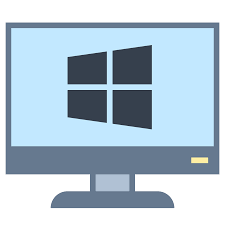 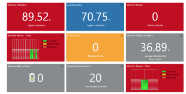 Server#3
製造管理系統(本案導入)
A.工單管理模組(本案導入)
B.物料管理模組(本案導入)
可視化看板
HUB
請說明硬體層協定、路由層協定、應用層協定，及資料擷取頻率。
若有導入產業資訊模型(Information Model，如：UMATI等)，亦請標註。
ModBus、TCP/IP
頻率: 1次/秒
ModBus、TCP/IP
頻率: 1次/秒
Ethernet、TCP/IP、MT connect
頻率: 1次/秒
…
SMB
SMB
SMB
SMB
設備種類與編號需與「廠區Layout配置」相符。
溫升熱補償功能模組
(本案導入)
#4
有通訊
#1
無通訊
#2
無通訊
#5
有通訊
#3
有通訊
#6
無通訊
#10
無通訊
…
車床#1~#5
磨床#6~#10
若僅有部分機台導入「智慧化設備應用服務模組功能」者，請標註導入之機台。
詳細設備聯網列表資訊請參考附件(p.頁碼)
9
壹、計畫內容
二、解決方案
(三)本案系統架構(2/2)-擬導入系統智慧化應用服務模組/功能表
10
壹、計畫內容
二、解決方案
(四)本案軟體系統資訊流圖
企業資源規劃系統(ERP)
(資料庫品牌：Oracle)
庫存管理模組
成本分析模組
…..
「設備管理-企業資源管理」資訊流(如附件p.頁碼)
「製造管理-企業資源規劃」資訊流(如附件p.頁碼)
設備管理系統
(資料庫品牌：MySQL)
1.設備連線設定管理功能
2.資料擷取與儲存管理功能
3.設備稼動管理功能
4.完工計量管理功能
5.故障主動通報功能(本案導入)
C.-1.溫升熱補償模組(Server，本案導入)
製造管理系統(本案導入)
(資料庫品牌：MS-SQL)
A.工單管理模組(本案導入)
B.物料管理模組(本案導入)
「製造管理-設備管理」資訊流(如附件p.頁碼)
「SMB-溫升熱補償模組」資訊流(如附件p.頁碼)
生產製造現場設備聯網
C.-1.溫升熱補償模組(Edge，本案導入)
詳細系統資訊流項目列表請參考附件(p.OO~OO)
11
壹、計畫內容
二、解決方案
(五)本案導入之模組/功能與生產流程相關性說明
流程序/流程名稱
管理方式
工件簡稱
設備種類
台數
屬本計畫實施範疇
1.訂單
2.倉儲
3.工單
4.車削
5.熱處理(外)
人工/ERP
人工
人工/excel
人工/SMB
人工/委外
鋼棒
鋼棒
鋼棒
鋼棒粗胚
粗胚
貨車/ERP
堆高機/貨架
料箱/-
車床
外包
2台
1台/ 100貨位
1台/ 100貨位
5台
5台
非本案範疇
B-1
B-2
B-3
B-4
A-1,A-2
A-3,A-4
A-5,A-6
C-1
(僅具通訊功能3台導入)
非本案範疇
6.研磨
7.品檢(抽)
8.倉儲
9.出貨
人工/SMB
人工
人工
人工/ERP
粗胚成品
成品
成品
成品
磨床
三次元量床
堆高機/貨架
貨車/ERP
5台
1台
1台/100貨位
2台
A-1,A-2
A-3,A-4
A-5,A-6
非本案範疇
B-1
B-2
B-3
B-4
非本案範疇
12
壹、計畫內容
二、解決方案
(六)本案導入應用服務模組之智慧化層次說明
13
功能圖示
壹、計畫內容
二、解決方案
(七)智慧化應用服務模組功能說明
1. OOOOOOOO系統
細部功能說明：
14
功能圖示
壹、計畫內容
二、解決方案
(七)智慧化應用服務模組功能說明
2. OOOOOOOO模組
細部功能說明：
15
功能圖示
壹、計畫內容
二、解決方案
(七)智慧化應用服務模組功能說明
3. OOOOOOOO功能
細部功能說明：
16
壹、計畫內容
二、解決方案
(八)資訊安全導入規劃
17
壹、計畫內容
三、本計畫查核工作項目及執行進度說明
18
壹、計畫內容
四、人力與經費說明-本計畫人力需求
19
[Speaker Notes: 身份證字號欄是否刪除??]
壹、計畫內容
四、經費說明-經費預算表
計畫總經費：             元
(政府輔導經費：           元，          %；廠商自籌款：          元，           %)
單位：元
20
壹、計畫內容
四、經費說明-經費明細表
業務費 (如代辦加工費及專業服務費)明細表
註:(單價新臺幣一萬元以上(含)之材料費應改列為業務費)
21
貳、預期效益
、量化效益
(請填入計畫書所列量化效益，並說明其估算方式)
二、質化效益
(請說明藉由本輔導案除量化效益外，可達成之其他效益)
22
參、一頁摘要說明資料
 (請依個案情況填寫，提案時不需繳交，驗收時需提供輔導前後之差異，並依實際狀況調整內容）
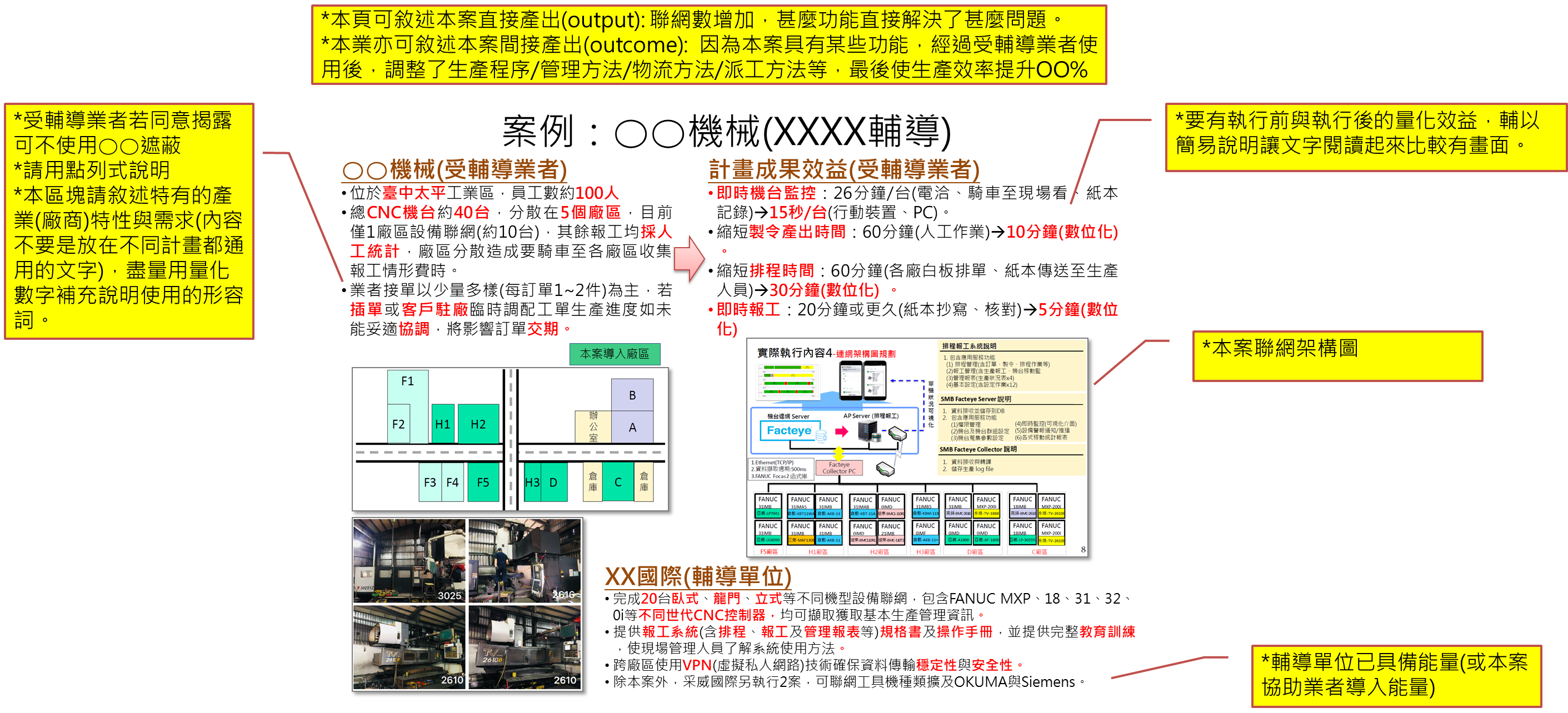 [Speaker Notes: 建議量化？]
肆、附錄
24
肆、附錄-基本資料
一、受輔導業者：
25
肆、附錄-基本資料
二、輔導單位：
26
肆、附錄-本案系統硬體規格說明
SMB規格:


Server規格:


周邊硬體規格:
27
肆、附錄-原設備聯網列表
28
肆、附錄-系統資訊流之資訊項目列表
29